Remote Visualization of Large Datasets with MIDAS & ParaViewWeb
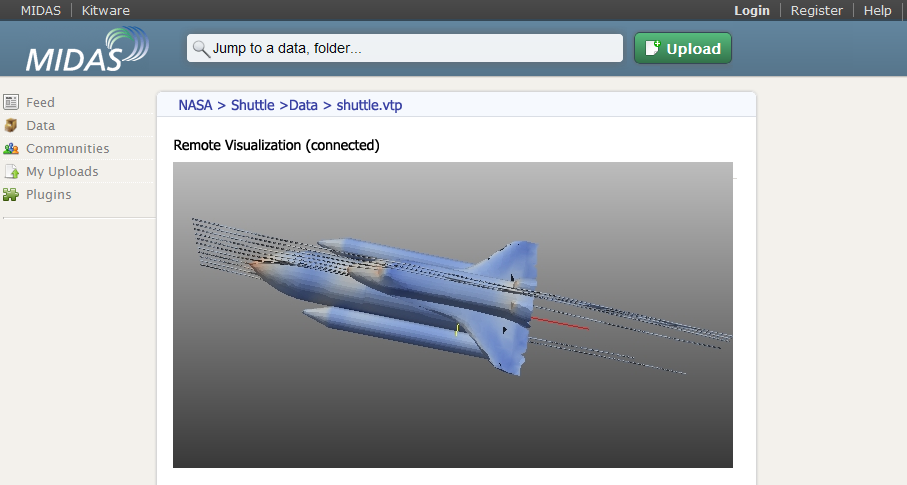 Web3D – Paris 2011

Julien Jomier, Kitware julien.jomier@kitware.com
Motivation
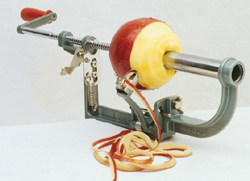 [Speaker Notes: Use electron microscopy to image tissue samples
~25 μm resolution
100,000 x 100,000 x 40,000 images
Each of the 20,000 images is 10 gigabytes
Total size is for one dataset: terabytes]
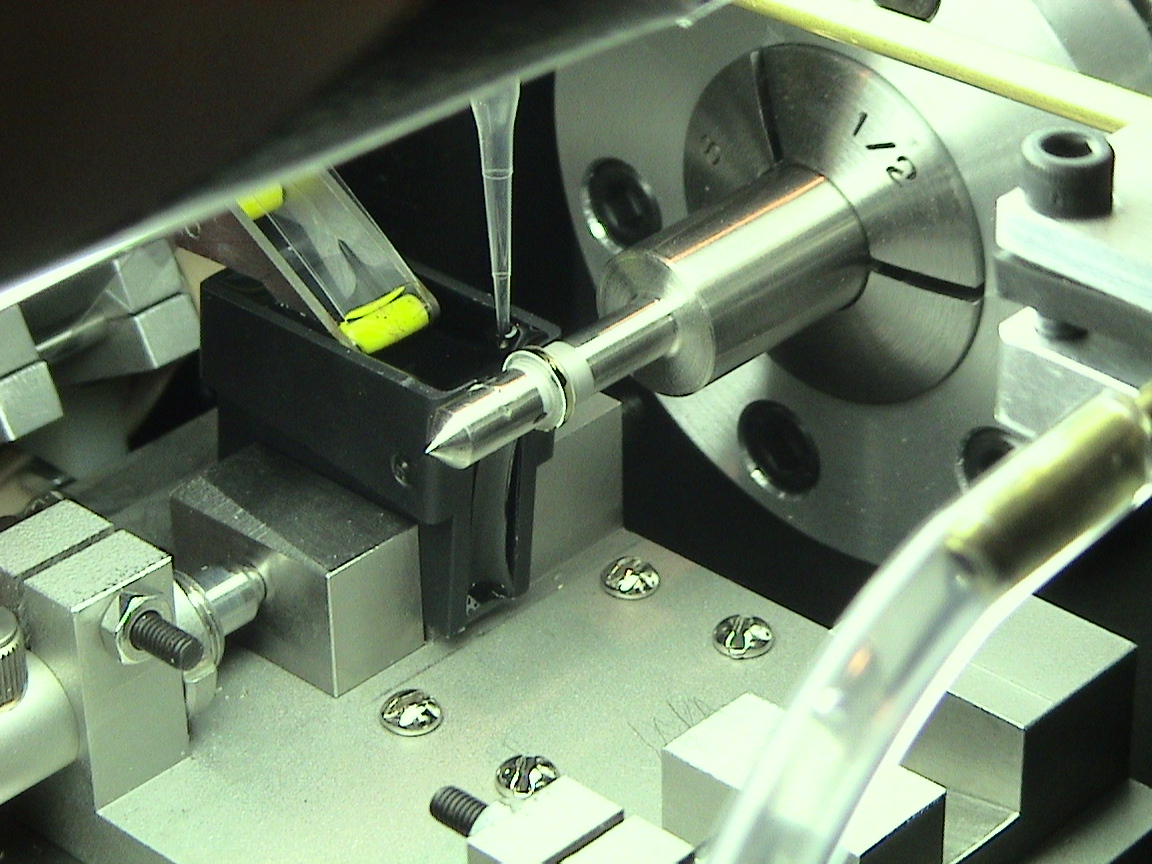 This tissue ribbon is collected by a submerged conveyor belt
Knife advances
Tissue rotates
These synchronized motions produce a spiral cut through the tissue block, yielding a continuous ribbon of tissue in the knife’s water boat
Acquiring Data (2)
[Speaker Notes: Embed tissue samples in cylindrical polymer
Produce continuous ribbon of material at high data rates
Image (SEM) ribbon as it streams off]
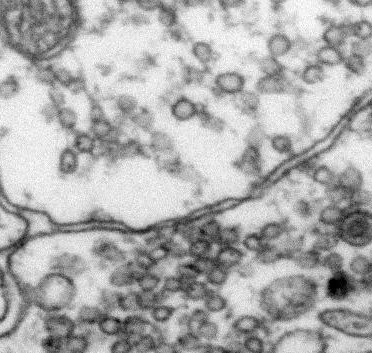 0.1 mm
100 mm
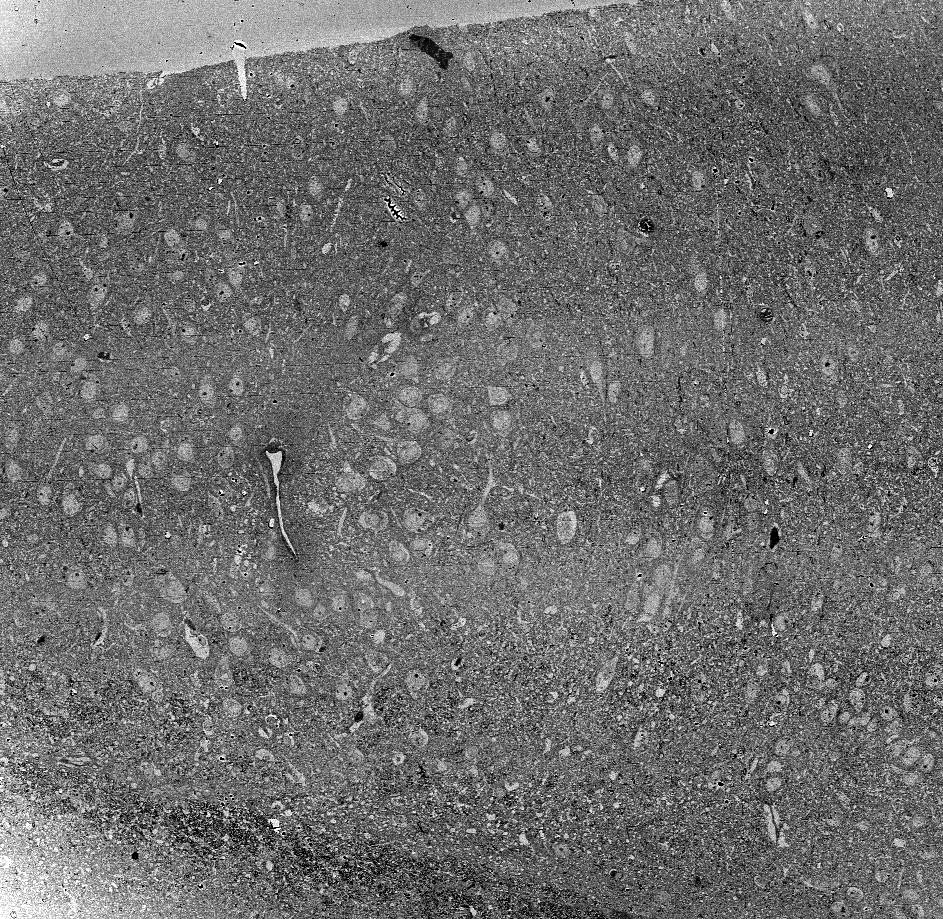 Motivation
Datasets are becoming massive
Moving massive datasets is a bottleneck
Effective processing and visualization start with data management 
Processing should be performed in place
Complex visualization should be done remotely
Simple visualization should be enabled locally
Outline
Remote visualization with ParaViewWeb
Data management with MIDAS
MIDAS/ParaViewWeb Integration 
Applications
Open Source Visualization Tools
Visualization Toolkit (VTK)
C++ (5+M LOC), binding for Python, Java, TCL
Large community: Top 2%, 2500+ users
ParaView
Front-end to VTK
Parallel visualization
Qt-based
Scripting in Python

Open-Source (BSD)
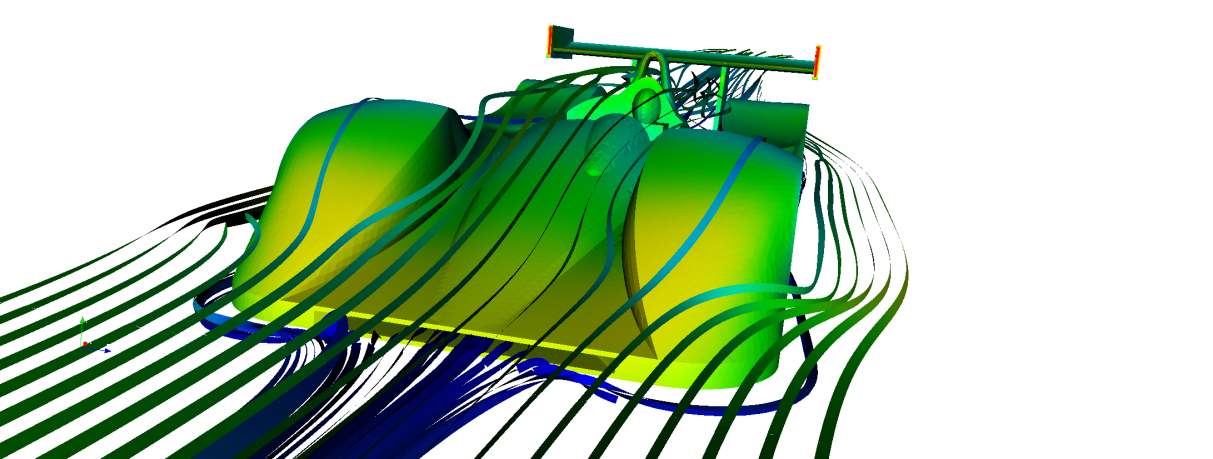 ParaViewWeb
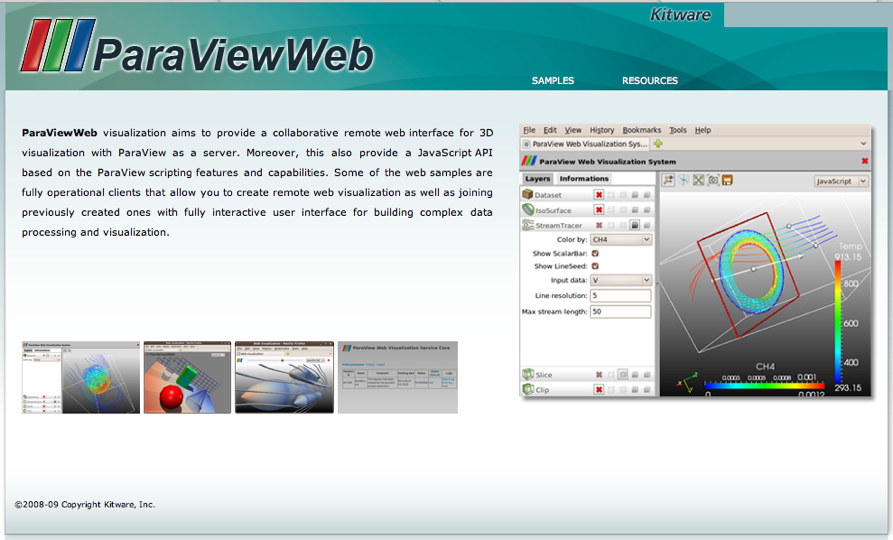 It’s ParaView
Web Services
Interactive Viz Applets
JavaScript Visualization API
Adds Collaboration to Data Exploration
Multiple Clients can interact with the same visualization
ParaView.org
ParaViewWeb
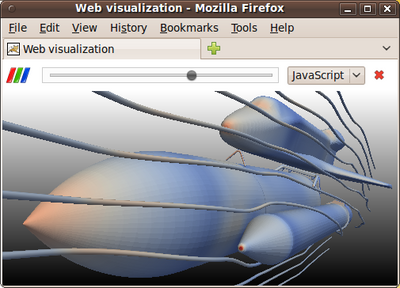 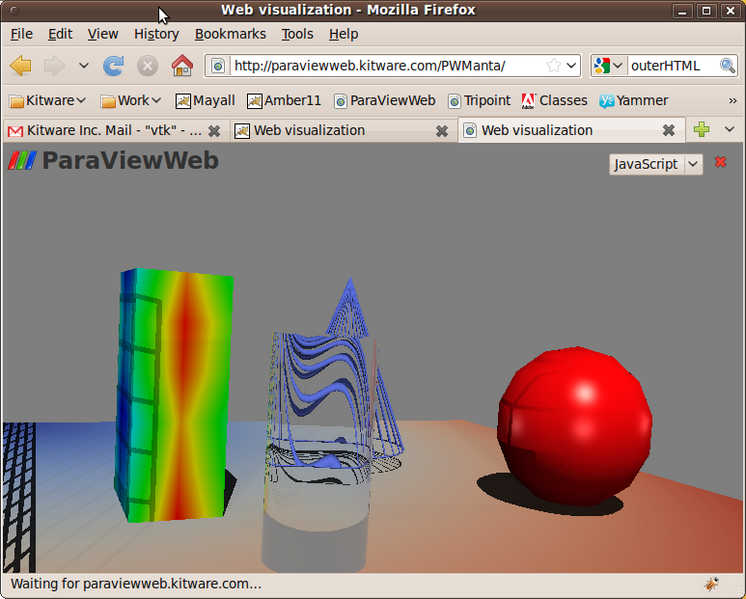 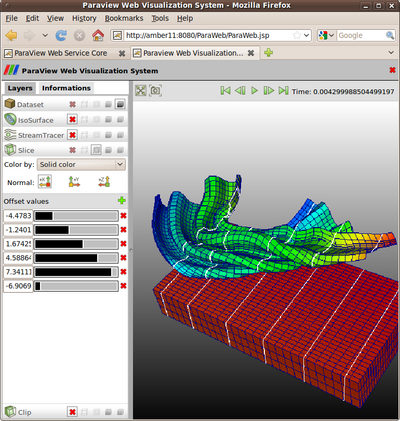 http://www.webviz.org
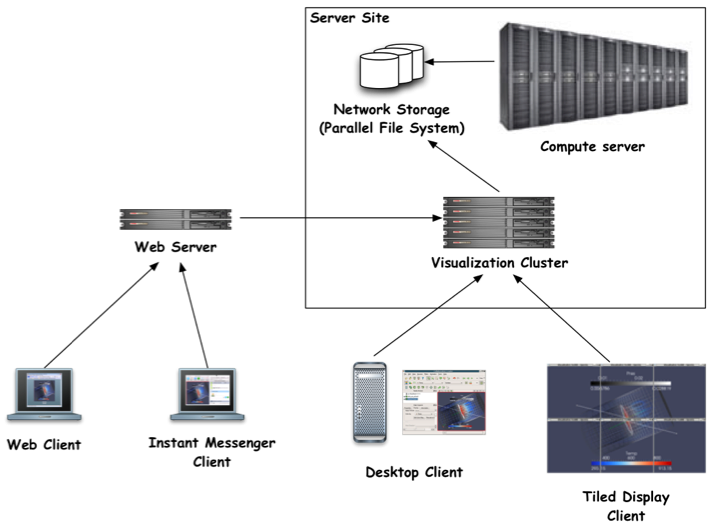 10
10
29
ParaView Web
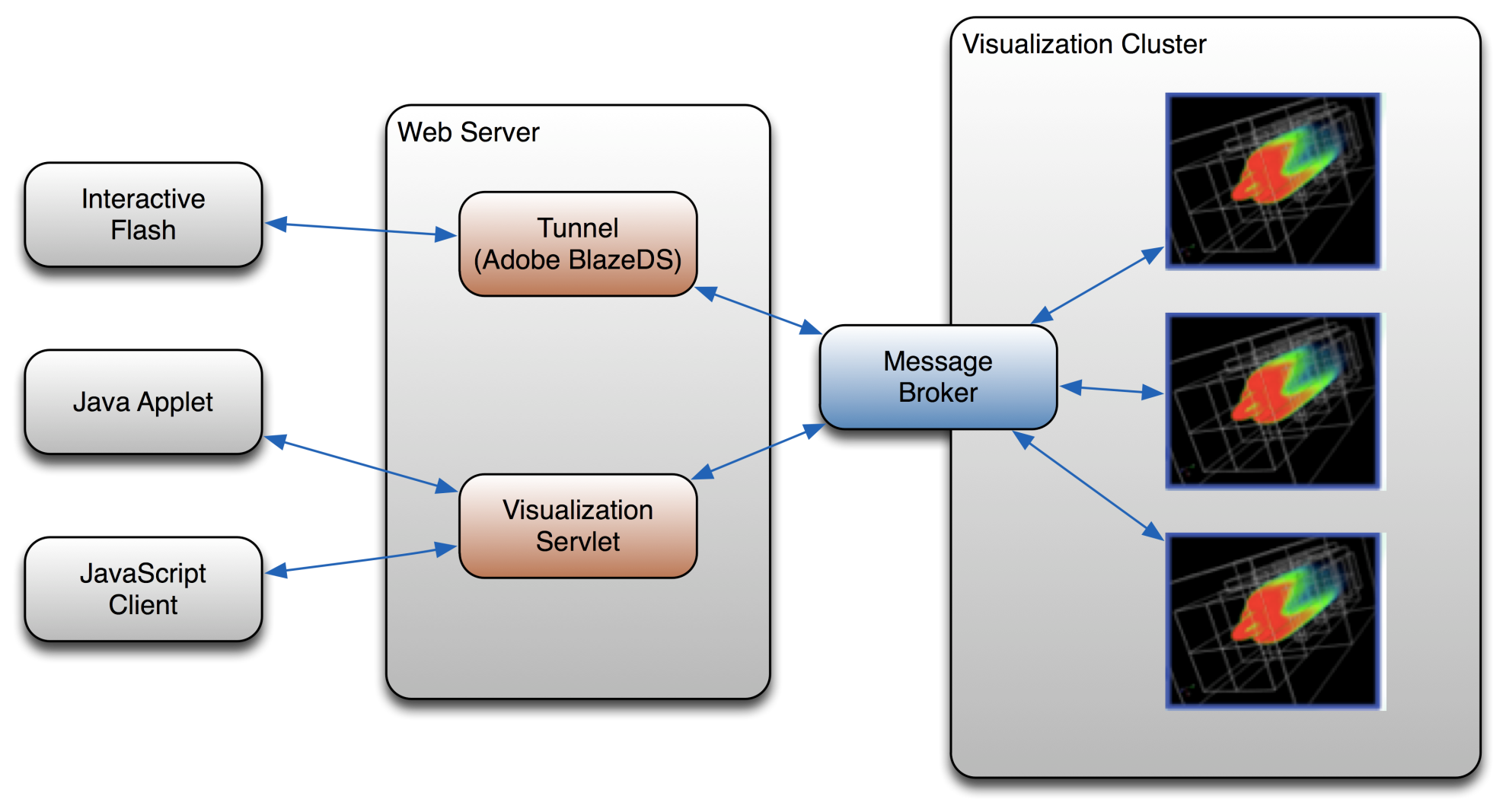 Architecture
JavaScript library + Renderer (JS/Java/Flash)
Web service (JSON-RPC + HTTP)
Processing and Rendering engine
allow multi deployment configuration
(local, remote, distributed)
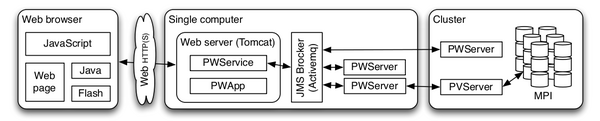 Scientific visualization
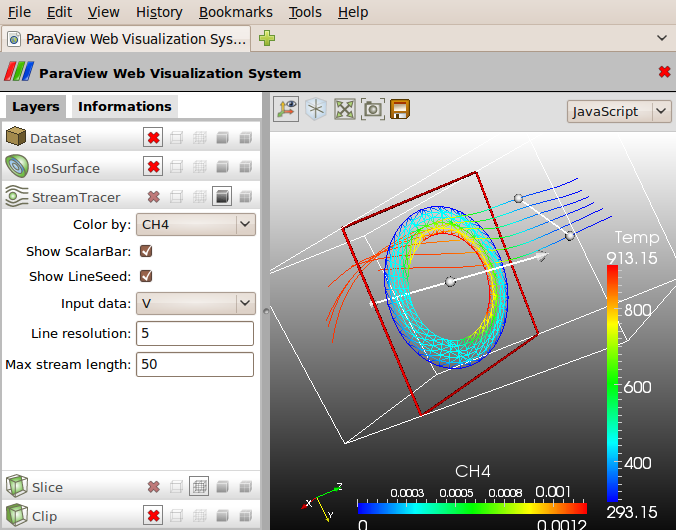 13
MIDAS
Web-based Multimedia Digital Archiving System 
Store, search and manage digital media
Open Source (BSD)
Modular and highly customizable framework
Server side processing via distributed computing
Online visualization
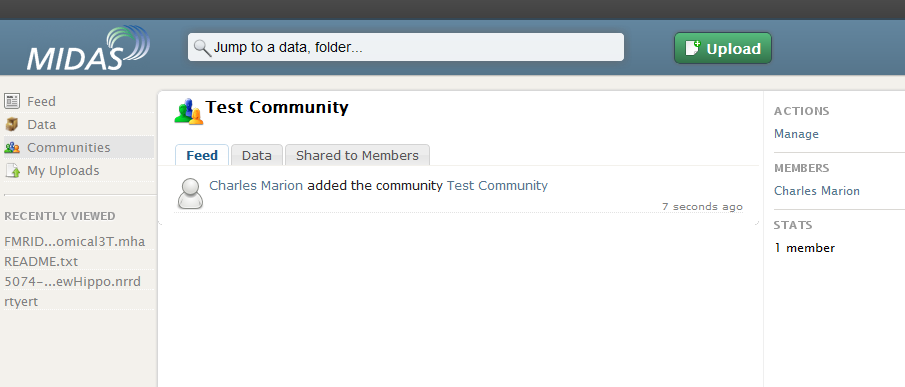 MIDAS Framework
Database:
PDO
NoSQL
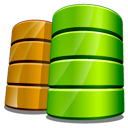 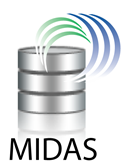 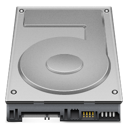 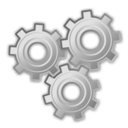 Storage:
local
remote
Amazon S3
Processing:
local
Hadoop
Batchmake
ParaViewWeb/MIDAS Integration
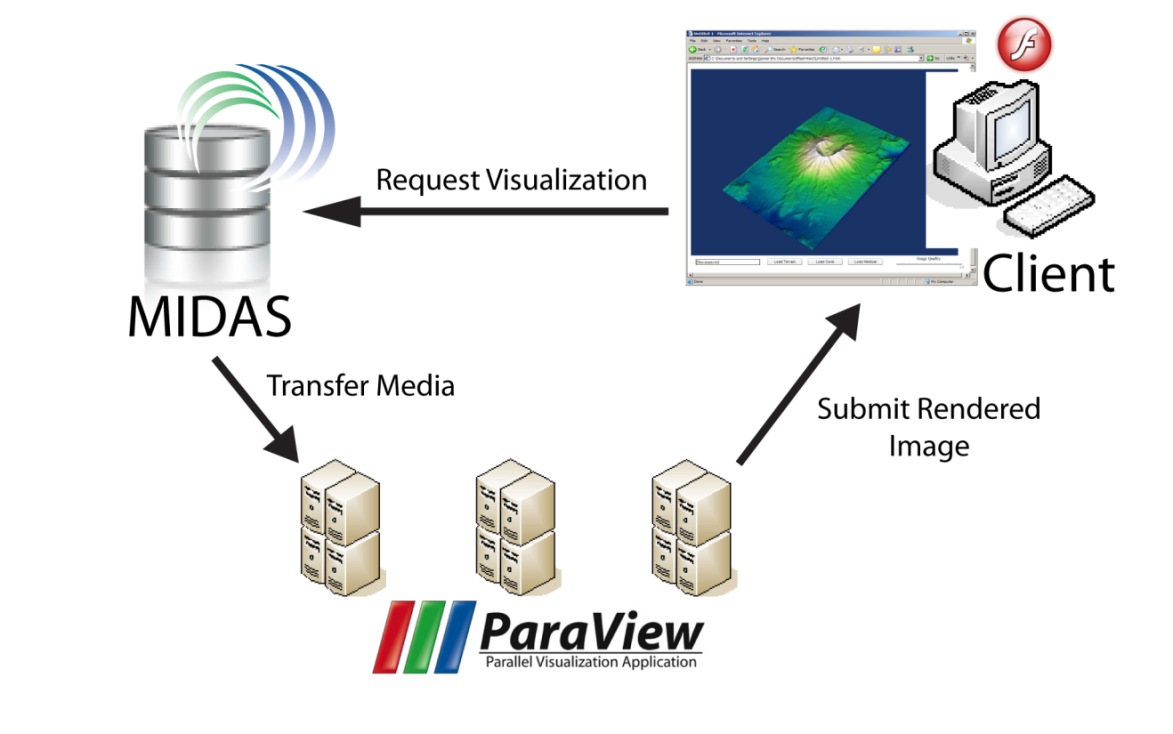 Integration Challenges
Data repository & Visualization clusters separated
Data (distributed)
Visualization (parallel)
Getting the data to the visualization cluster
Getting the data from the visualization cluster
Data can be heterogeneous
Size vs. Speed
Metadata is important for visualization
Integration Implementation
Driven from a central location (MIDAS)
Getting the data to the Visualization cluster
Standard network storage (NFS, AFS, Samba)
Remote protocol (FTP/Http)
Getting the rendered image to MIDAS
ParaViewWeb Javascript API
RESTFul API 
Streaming/WebGL
Instant Visualization
[Speaker Notes: http://paraviewweb.kitware.com/PW/]
Interactive Science Publishing
Optical Society of America
Enhance traditional publishing with 3D rendering
Sponsored by the National Library of Medicine
Low-resolution < 10s
High-resolution = background
Open Datasets
http://midas.osa.org
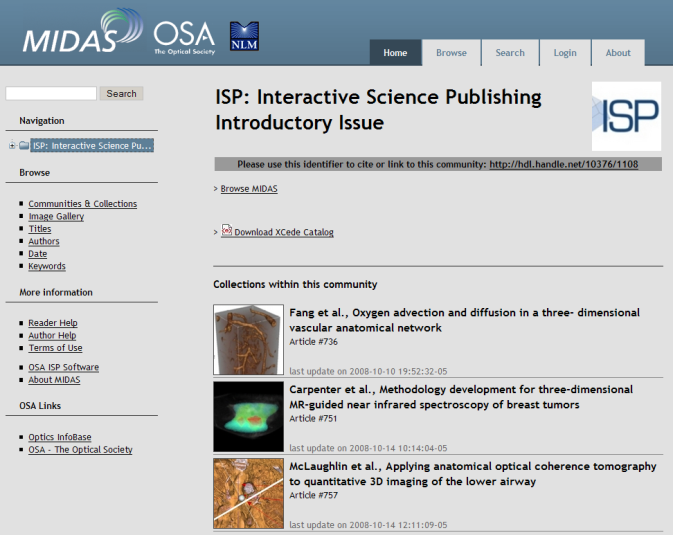 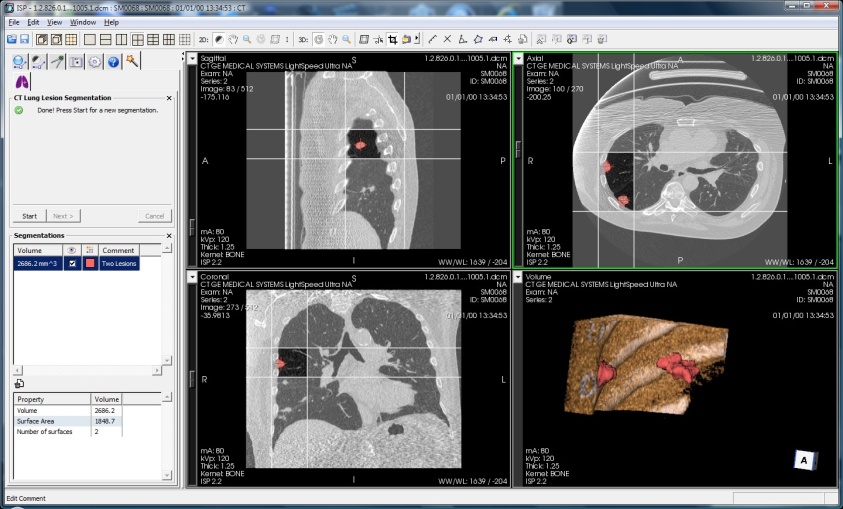 Interactive Science Publishing
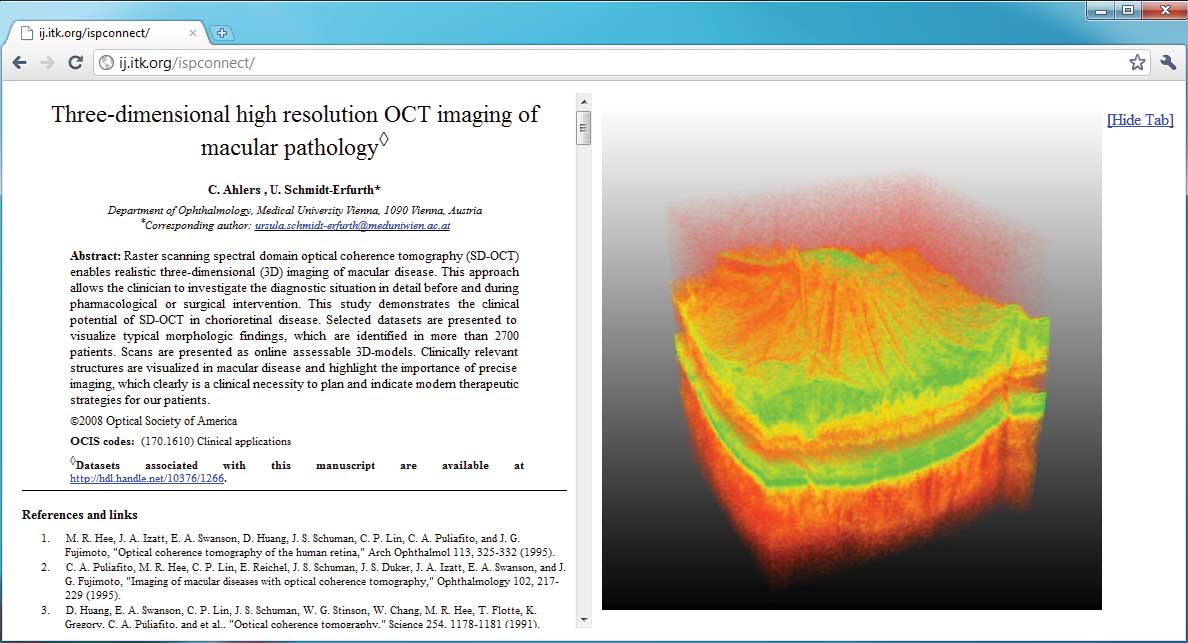 Conclusion
Data management and visualization system
Hybrid visualization
Server-side processing
Analysis
Acknowledgments
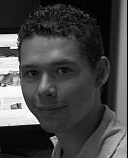 Charles Marion
Sebastien Jourdain
Utkarsh Ayachit 


DOE SBIR Phase II Award DE-FG02-08ER85143 
NIH STTR Phase II Award 2R42NS059095-03
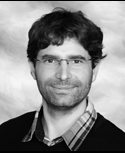 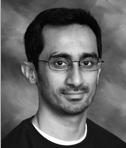 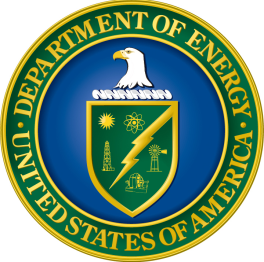 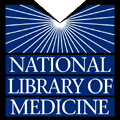 Remote Visualization of Large Datasets with MIDAS & ParaViewWebQuestions?
Julien Jomier, Kitware julien.jomier@kitware.com